ИНТЕРАКТИВНЫЙ ПЛАКАТ
Русский язык
Состав слова
2 класс
Бойко Л.И.
учитель начальных классов
МБОУ «Верх-Катунская СОШ» 
Бийского района Алтайского края
Содержание плаката
Корень  (родственные  слова)
Суффикс
Приставка
Окончание
Закрепление
Корень- общая часть  родственных слов
Пример: 
 лес,  лесной,  лесник
Родственные слова - слова с разными основами, в которых  есть общая часть
Пример: 
 лес    ,  лесной,  лесник
Часть слова без окончания называется основой
Пример:
дедушка,  девочка,    облако
Суффикс- 
это часть слова, стоящая после корня.
С помощью суффикса образуются другие слова
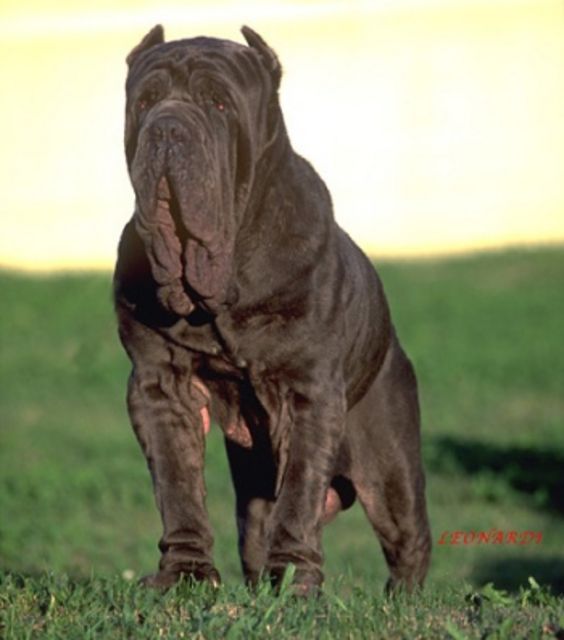 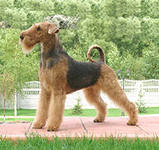 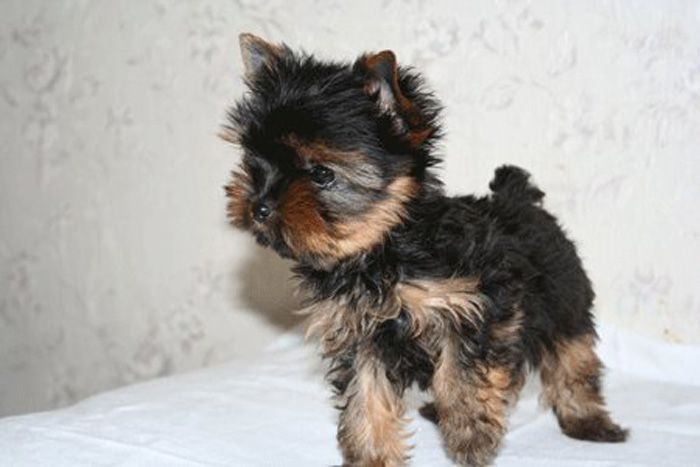 собачища
собака
собачка
Рассмотри рисунки и подписи  под  ними. Наблюдай, как  меняется смысл слова, когда в нём появляется или изменяется суффикс?
Пример:   рыба 

     рыбка  
                   рыбёшка  
                                        рыбища
   к,   ёшк,  ищ – суффиксы
Приставка – это часть
 слова, стоящая перед 
корнем.
С помощью приставки  образуются другие слова. Приставки со словами пишутся слитно.
Какую роль играют приставки?
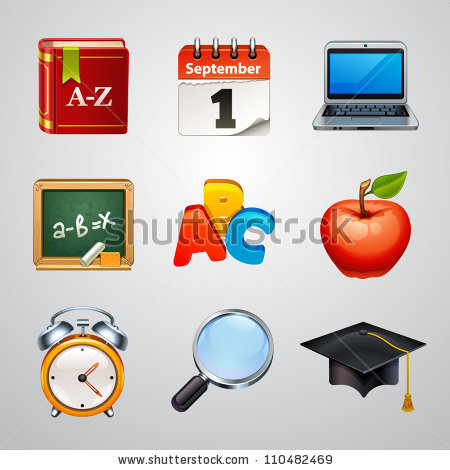 Пример:       бежать

забежать
                добежать
                            прибежать 
                                            убежать
За,  до, при,  у  - приставки
Часть слова, которая изменяется, называется окончанием
   Пример: 
                  дедушка,  девочка,    облако
Кошк…     лов…    мышк… .
и
у
а
и
у
а
ят
ит
Выбери  окончание. 
Как  меняется смысл предложения?
Кошки   ловят   мышку.
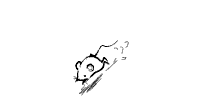 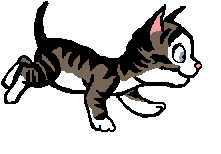 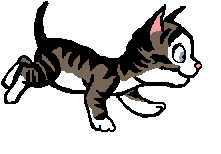 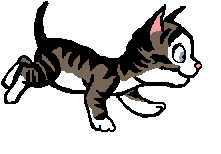 Кошка   ловит   мышку.
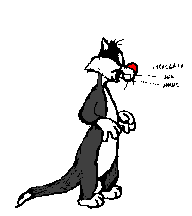 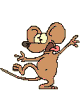 Кошку   ловят   мышки.
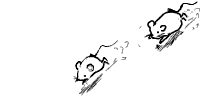 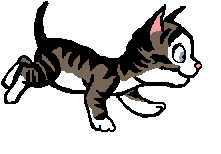 Кошку   ловит   мышка.
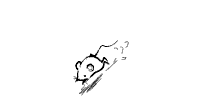 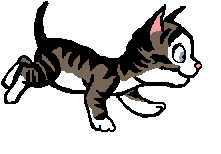 Закрепление
Однокоренные слова
Найди семью
Помоги Незнайке
Найди родственные слова
Помоги Буратино
Карлсон  пошалил
Разгадай кроссворд
Используемые ссылки:
Найди группы однокоренных слов
Проверь!
Каша, кашлять
Пыль, пыльный
Пыль, пылать
Лётчик, лето
Лётчик, полетел
Кашлять, кашель
Дорога,  дорожный
Дорожный, дороже
Правильно!
Каша, кашлять
Пыль, пыльный
Пыль, пылать
Лётчик, лето
Лётчик, полетел
Кашлять, кашель
Дорога,  дорожный
Дорожный, дороже
Найди и отметь слова, 
родственные слову  «вода»
Провод
Проверь!
Водяной
Подводник
Приводниться
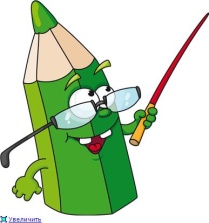 Водитель
Помоги  Незнайке  отыскать  слова с суффиксом  -ИК-
дворик
носик
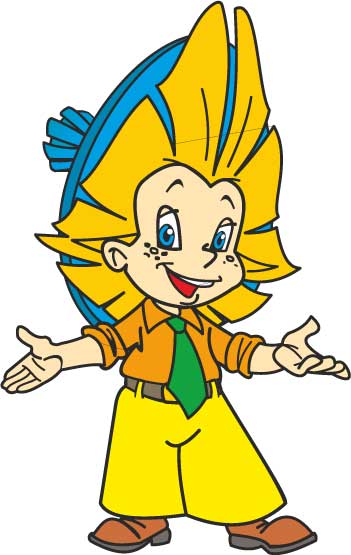 столик
мячик
мальчик
Проверь!
Молодцы!
дворик
дворник
мячик
столик
крик
носик
мальчик
дикий
Проверь!
Найди слова родственные словам 
 «Солнце»  и «соль»
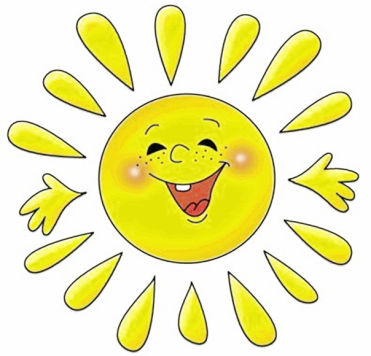 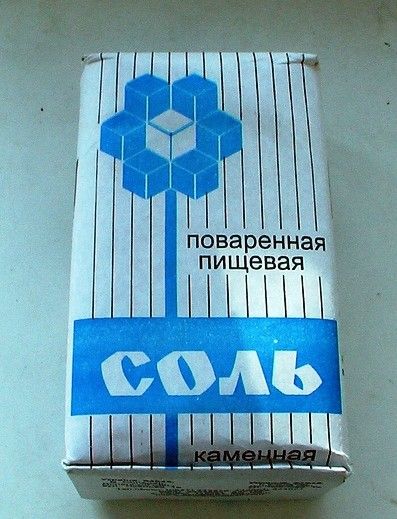 рассол
подсолнух
солонка
солдат
солянка
солнцепёк
Помоги  Буратино  составить слова из частей слов
Проверь!
бок
к
по
ход
гри
а
От
Вырывной календарь

Собачий  нашейник

Корова  примычала
О
За
О
Рас
От
В
За
Об
Карлсон перепутал все приставки.Выбери  из списка и вставь нужные приставки
о-,   от-,  рас-,  в-,  за-,  об-, при-
Помоги  Золушке разгадать кроссворд
Проверь!
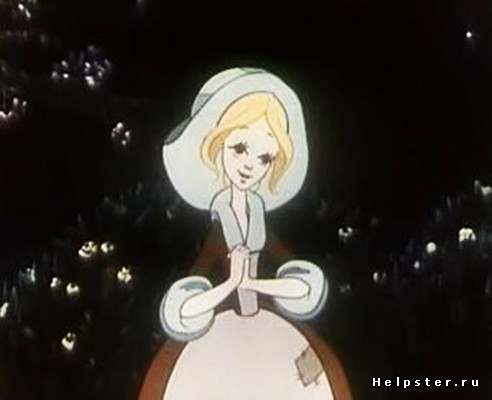 По горизонтали:
1.Часть слова, которая стоит перед корнем и служит для образования новых слов.
2.Слова с разными основами, в которых  есть общая часть.
3.Изменяемая часть слова
  По вертикали:
1.Часть слова, которая стоит после корня и служит для образования новых слов.
2.Общая  часть  всех родственных слов.
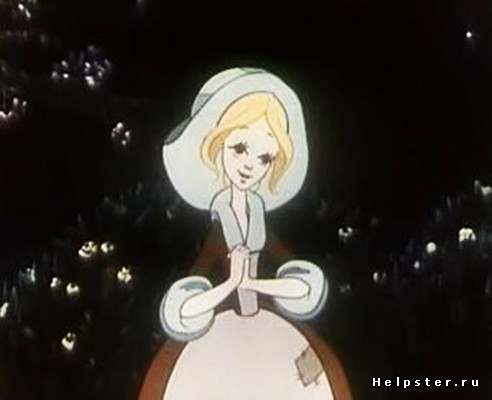 Молодец!  Правильно!
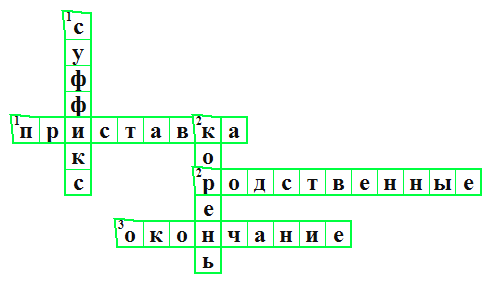 Используемые ссылки:
http://metodsovet.su  - методический портал учителя  «Методсовет» - 
http://festival.1september.ru/ - фестиваль педагогических идей «Открытый урок»
http://www.it-n.ru/ - сеть творческих учителей
http://www.fcior.edu.ru/  -Каталог электронных образовательныхресурсов 
http://school-collection.edu.ru/catalog/pupil/  Единая коллекция Цифровых Образовательных Ресурсов 
http://s48.radikal.ru/i121/1210/30/17bcf32f4ea3.jpg  рисунки
http://www.clker.com/clipart-15798.html - рисунки
http://i.allday.ru/uploads/posts/1191269251_c4133.jpghttp://images.yandex.ru
http://multator.ru/tag/%D0%BC%D1%8B%D1%89%D1%8C
http://vsyaanimaciya.ru/photo/39-2-0-0-2 -кошки
http://catsru.narod.ru/mowie.html - анимационные кошки




Презентация опубликована на сайтах: http://klass-2b-betiki.fo.ru
                                      http://www.proshkolu.ru/user/DARINALARISA/
  http://darina2209.rusedu.net/?searchTerms=%F0%E0%E1%EE%F2%FB&op=Search&blogId=6053